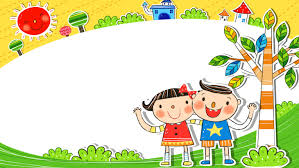 TỔ CHỨC CHO BÉ UỐNG THUỐC TẨY GIUN LẦN 2Lớp 25-36 tháng
Các bé được cô y sĩ cho uống thuốc tẩy giun lần 2
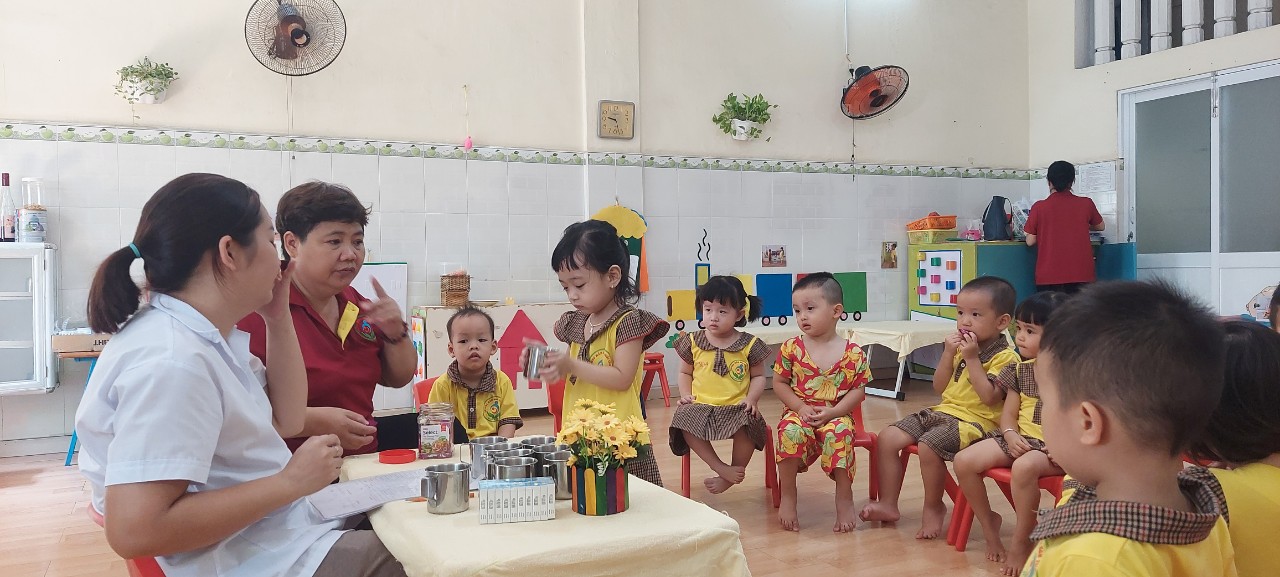 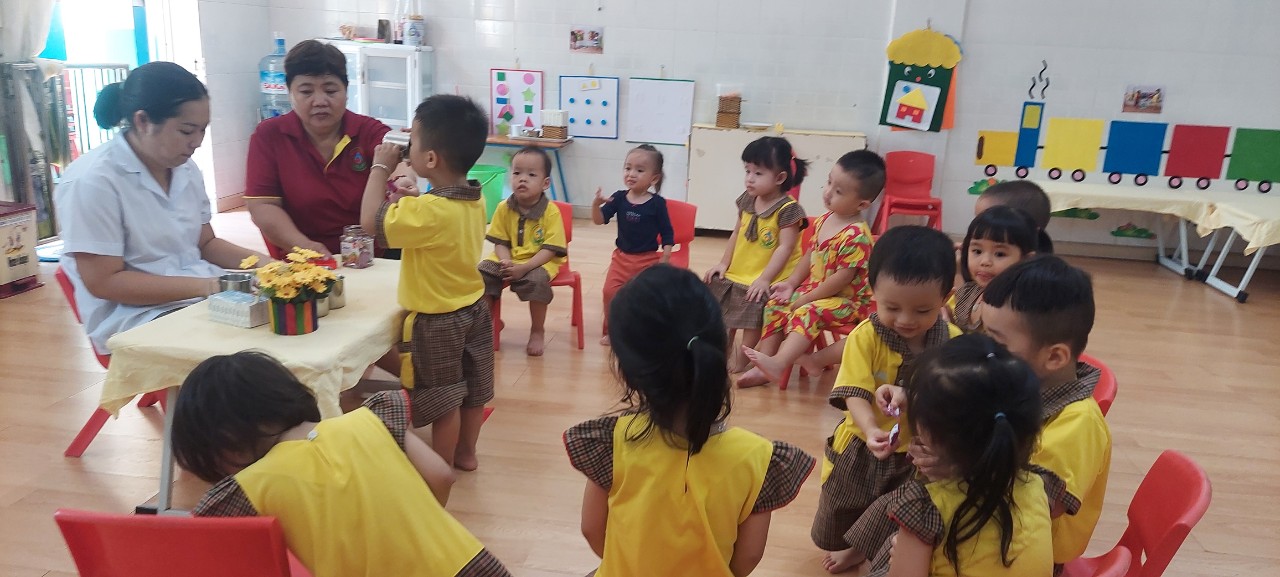 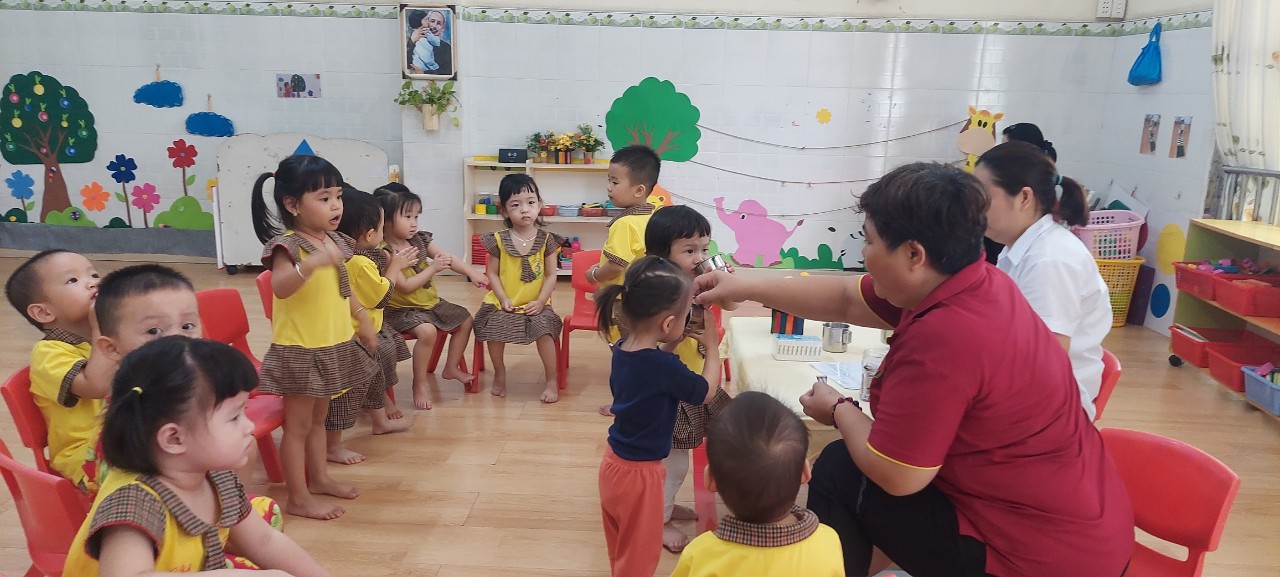